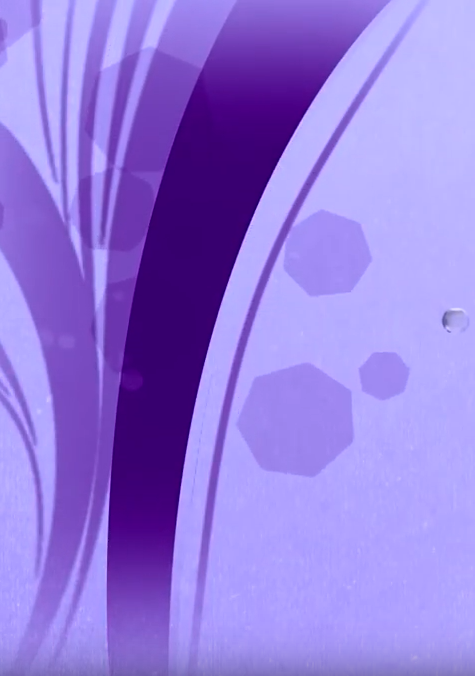 1
Camp Meeting Guadeloupe
New Mode of Warfare
7 of 15
Tess Lambert
April 2019
So far we have covered Acts 27 in 3 presentations where we laid out the history of both ships.  This study then took us is to a study of the king of the South.  We drew some other lessons, we talked about the 5th line, judgment on the structures, or the institutions. We're going to come back to specific points of that study, particularly 1863, where everything goes wrong. But the real purpose was to head into a study of the king of the south.  So we took the number of 273, and we began to study the south. It took us to the history of Pyrrhus, and that was what our subject matter was in our last study. 
 
In Elder Parminder’s class, he has been expanding on the concept of an alpha and omega, how we construct those. We are already familiar with them just in our study of Millerite history.  Even on that level, I think everyone understands that we are repeating Millerite history. But to say that it's a repeat, and to leave it at that level, it becomes a little to simple and the problem with to simple, is you can draw some wrong conclusions. So we are going to cover some Millerite history and explain that concept.
 
But to remind us we have a history of failure, and a history of success. And this is one pattern, by bringing it into Gods people, it would say beginning and end of Ancient Israel. Here we could say the beginning and the end of the king of the South. But it's the same concept. And then we come into this history and it is the beginning and the end for the king of the South, but on another level, another perspective. WW2 and our history, USSR and Russia against Germany and the USA.
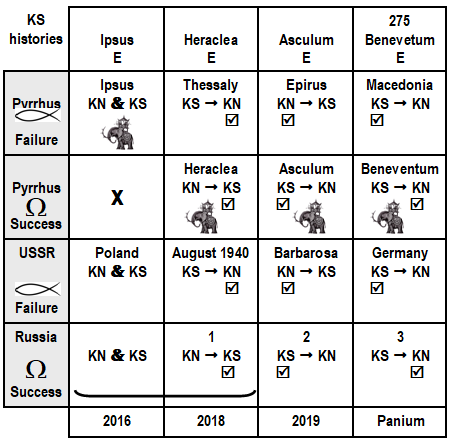 2
The Papacy was involved in the history of WW2, and it's involved in our history.  We laid it out in this manner to make a specific point.
When we come to parable teaching, we take a story, and line it up with another story and we compare and contrast and that’s what we've done.  So we've compared them and we are going to learn from each one of these battles. Ipsus, is going to teach us of 2016. Heraclea is going to tech us of 2018.  
Aug 1940, is going to teach us of 2018. But we can't just take Aug 1940 as a way mark and drop it into our history. The reason why we can't do that is because this is in the history of failure. You can see that with Panium, we can not take this dynamic of the KS  coming against the KN, and the KS winning and drop that into Panium. And Why can't we do that? Because one is success and one is failure. And we know at Panium the KN wins, not the KS. So when we study 2018, which we will do, we need to remember this concept.  Lines of success and failure. 
 
When we study Aug 1940, it's still going to teach us that there are some things that need to change. The KS is the initiator of the this conflict and in our line we’re to look for the conflict begun by the KN. And then at the end instead of looking for a victory of the KN, we have to look for a victory of the KS. So we have to change these concepts. And that’s how were are going to study the KoS.  But we need to take these lessons, and not say that’s all well and good, but rather learn from them. Because there’s people in the movement, taking Millerite history, taking a way mark and just dropping them wholesale into our history. And if people are not aware of what they’re doing and the rules they’re breaking, it looks deceptively accurate, and I would suggest its dangerous.  We can't drop them from failure to success. Were going to discuss Milleririte history another time.
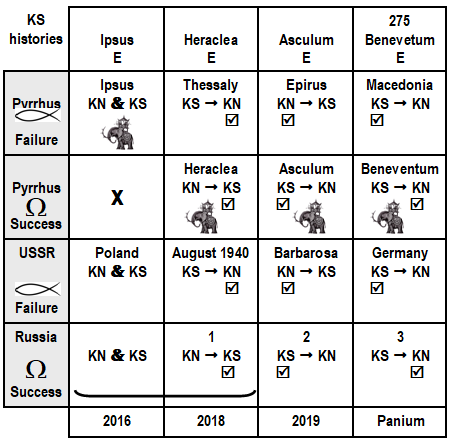 3
It becomes a little bit more complicated to know now where to approach this subject, because every thing becomes connected.  Any subject we pick is inter-connected with one another. So we’ll introduce this thought by considering another rule, and that is connecting our waymarks. 
 
If we were to got Milleriete history and we were to consider 1844, we would consider Apr 19, we talk about July 21, we would talk about, Aug 1, Aug 15, and Oct 22, 1844.These are waymarks in Millerite history. And what did the Millerite's need to do to accurately to go through this history? To navigate it safely, they had to go through each waymark following the growth and development of an internal message.  They had to walk in step with that message as it grew and developed. So there is an internal message inside the movement that they must walk in step with to go through safely. If we were to take that to our reform line there is a difference. We come to Apr 19 is 2001, July 21 is 2014, Aug 1 is 2016, Aug 15 is 2018, and Oct 22 is 2019.   Even if you are not entirely sure how we come to those years, I just want to state it now to make a point.
August 15
Oct 22
April 19
July 21
August 1
Internal
Millerites
2018
2019
911
2014
2016
PRIESTS
4
In 2001, what must have you to successively pass that way mark? There’s an internal message developing in this time period, but that isn't enough.   With Millerite history it’s internal growth of the message.  But when you come to 2001, what did you need to see?  It wasn’t just an internal message, now you need to see external events connected to that internal message.   So you need to see 2001 were going to have a message about the woes developed.  There’s going to be more of an increase of knowledge, but you needed to see an external event:  9/11.  2014  S/L. There’s an internal message that we must walk in step with, there’s external events that we also must connect to it. 2016, there’s an internal message on the KoS, but there is an external event in the US. Trump’s election, and we must connect the internal with the external. 2018, we have a battle Heraclea, it connects to our internal message in 2019. Our Oct 22/44 is connected to external events. 
 
So compared to Millerite history, our reform line has another layer, and that is these external events, that we must connect to come to 2019 and accurately predict what is going to look like.   What we need to do to predict it, is make sure that these external events are being accurately traced. You can not accept 2014 if you haven't seen 2001, so what is required of you is to take these external events and connect them. They must tell a story, development.   I’m going to explain what this looks like.
August 15
Oct 22
April 19
July 21
August 1
Internal
Millerites
1989
2018
2019
911
2014
2016
Internal
PRIESTS
External
Ipsus
Election
Heraclea
Asculum
Raphia
5
We come to this history, 2016 and forward, and what people are saying, what they begin to understand, is that the KoS is coming back into history and there is going to be two battles: Raphia, and Panium.  People understand there is going to be two battles in our history, and then they start to consider what this is going to look like.  So they are studying ancient battles and warfare, and they bring that into our history and they expect a hot war. People start buying up food, they move into the country if they are not already there, preparing to lose their jobs, we’re planning for people being forced into the army. There’s going to be this massive war between the Russia and the USA and they are expecting all of that to start at Raphia. They don't have a date yet, but they’re  expecting this event. I would suggest why we did that is because we didn't connect our waymarks.
August 15
Oct 22
April 19
July 21
August 1
1798
1818
TOE
1989
1991
2018
2019
911
2014
2016
KS
Raphia
Panium
Ipsus
Election
Heraclea
Asculum
Raphia
6
People did not watch the relationship develop between Putin and the West from his election in 1999, they did not connect those waymarks and see what was actually occurring. 2014 and 2016, gave us all we needed to know about what that war looked like.  But people were not following the external events, accurately.   So they cut this rope and ignored what it looked like in this history, and started expecting some type of nuclear strike.  What we need to do is connect our waymarks, and go back the TOE 1989,  to 1991.   We teach in this movement, every thing that we need to know is encapsulated in this time period.   That this increase of knowledge is everything that we expand on or add to, as this internal message is developed.  What we haven't done is take that concept to the external events.   We take 1989 to 1991, take it back to Millerite history 1798 to 1818, there’s increase of knowledge.  And what is WM saying? in 1818, he says that in about 25 years, Christ is going to come back.   And then all they do after 1818, is begin to share and add to that original message.   But everything for that message is there in the beginning. He has done his study. Now it just gets expanded.   So 1989 to 1991, the study of Dan 11:40, and every thing that were looking at in these presentations, the KoS, is just in that one verse.   Because we are living in that verse and still walking through Dan 11:40, and the internal message is encapsulated in that increase of knowledge.  So this is the story of our increase of knowledge. TOE.
August 15
Oct 22
April 19
July 21
August 1
1798
1818
TOE
1989
1991
2018
2019
911
2014
2016
KS
Raphia
Panium
Ipsus
Election
Heraclea
Asculum
Raphia
7
August 15
Oct 22
April 19
July 21
August 1
When we come to external events, and we want to know what these battles look like, what much of this looks like, we need to consider the external.   And in 1989, a lot more happened than the fall of the Berlin wall.   So much happened in that year, that the Time Magazine, 20 years later wrote a book about 1989 listing everything that happened in that year.    They recognized that is was a turning point in history. The fall of the Berlin wall was just a couple of pages in that book because there is a lot more we can trace back connect to 1989.
1798
1818
TOE
1989
1991
2018
2019
911
2014
2016
KS
Raphia
Panium
Ipsus
Election
Heraclea
Asculum
Raphia
8
If we are going to consider war between the KoS and the KoN, we want to know what that looks like.   We need to take our thread back it into these histories. We won't go through that in these studies, but its worth looking at to consider the cold war, go back before 1989. Just one thing about the cold war, why was it a cold war?   They came up with the acronym, MAD. "Mutually Assured Destruction".  The point behind this phrase is to say that it would be mad for there to be a hot war between the KoN and the KoS, because for the US to attack the USSR, or the USSR to attack the US, would be mutually assured destruction. If the USA attack’s the USSR with a nuclear weapon, before that bomb hit, the USSR would release their own, and both countries would be decimated.  So to strike your enemy was an act of suicide and they called that MAD, and that is the 46 year cold war.
August 15
Oct 22
April 19
July 21
August 1
1798
1818
TOE
1989
1991
2018
2019
911
2014
2016
KS
Raphia
Panium
Ipsus
Election
Heraclea
Asculum
Raphia
MAD
Mutual
Assured
Destruction
Mutual(ly) assured destruction (MAD) is a doctrine of military strategy and national security policy in which a full-scale use of nuclear weapons by two or more opposing sides would cause the complete annihilation of both the attacker and the defender (see pre-emptive nuclear strike and second strike).[1] It is based on the theory of deterrence, which holds that the threat of using strong weapons against the enemy prevents the enemy's use of those same weapons. The strategy is a form of Nash equilibrium in which, once armed, neither side has any incentive to initiate a conflict or to disarm.
9
So coming to our time, in that dynamic changed at all? No, we don't talk about it like they did in the Cold war, but that dynamic has not changed. So what they had to do is develop a new mode of warfare. We come to 1989, to 91, and now there is a new problem for the KoS.   After the 1991, it goes from a communist economy to a western style capitalist economy.  All  of the government owned infrastructure is sold at an extremely cheap rate and its snapped up by Oligarchs.  A hand full of men fight over these cheap state owned business, they kill each other over them until just a few men hold the important infrastructures inside Russia:  their gas companies, the electricity, all of these institutions that used to be run by the state. They very quickly become billionaires, they become Russia’s Oligarchs.  And these are some of the primary men who now do the bidding of Putin, do his will. He works through his oligarchs more so than he would work through his government.
August 15
Oct 22
April 19
July 21
August 1
1798
1818
TOE
1989
1991
2018
2019
911
2014
2016
KS
Raphia
Panium
Ipsus
Election
Heraclea
Asculum
Raphia
10
These billionaires know that both their wealth and the life depend on keeping the president happy.  But they weren't able to take up all that money.   And much of that money as they business were sold off, hemorrhaged out of Russia, into the west.   And now a large part of this Russian money is invested in the  West.   A lot of it’s in London, with explains a little bit about the politics between the two countries, there’s also a lot of it in the US. And now the west has another way to control Russia. If Putin was to go to war with the west, it would be mutually assured destruction, but now it gets worse for Russia, because now it is Mutually assured Economic Destruction.
1798
April 19
July 21
August 1
August 15
1818
Oct 22
TOE
1989
1991
2019
911
2016
2018
2014
1990
1996
Raphia
Panium
KS
WWW
Tim Burners Lee
“Information Management”
Web browser released
Moonlight Maze
MAD
Mutual
Assured
“Economic”
Destruction
11
1798
April 19
July 21
August 1
August 15
1818
Oct 22
We all know that if the American economy is not doing well, the whole world suffers. But now if the American Economy is not doing well after 1991, that the KoS will also suffer.   So now there are two incentives, two reasons, for Putin to not engage the west in a hot war and he needs to defeat his enemy without an open strike or damaging their economy. This requires a cleaver approach, and Putin is one of the smartest world leaders alive. He's been very cleaver through this history.
TOE
1989
1991
2019
911
2016
2018
2014
1990
1996
Raphia
Panium
KS
WWW
Tim Burners Lee
“Information Management”
Web browser released
Moonlight Maze
12
In 1989 something new is developed and this is known as the Internet’s Big Bang, the WWW world Wide web.  Prior to the WWW’s invention the internet was not so useful, you could not put out or access the information, it was not such a useful tool for either accessing or disseminating information.  But in 1989 a man in named in Tim Burners Lee fixes this problem. He writes a paper titled Information Management, a proposal. It’s all about how to put out and access information on the internet. And this is one of the things that Time Magazine highlighted, they called it the Internet’s Big Bang.  In 1990, he created the first web browser.   So what went from being just a written paper was developed in 1990, and then first web browser was released in 1991. So these three years are not just our increase of knowledge and not just the fall of the Soviet Union, they have another layer or story.   And what they are doing is developing the internet into being this information platform, where you can put our vast quantities of information and also access it.
1798
April 19
July 21
August 1
August 15
1818
Oct 22
TOE
1989
1991
2019
911
2016
2018
2014
1990
Raphia
Panium
KS
WWW
Tim Burners Lee
“Information Management”
Web browser released
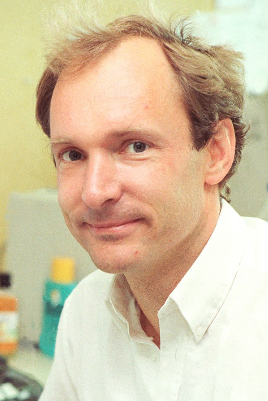 Berners-Lee, who never directly profited off his invention, has also spent most of his life trying to guard it. While Silicon Valley started ride-share apps and social-media networks without profoundly considering the consequences, Berners-Lee has spent the past three decades thinking about little else. From the beginning, in fact, Berners-Lee understood how the epic power of the Web would radically transform governments, businesses, societies. He also envisioned that his invention could, in the wrong hands, become a destroyer of worlds, as Robert Oppenheimer once infamously observed of his own creation. His prophecy came to life, most recently, when revelations emerged that Russian hackers interfered with the 2016 presidential election, or when Facebook admitted it exposed data on more than 80 million users to a political research firm, Cambridge Analytica, which worked for Donald Trump’s campaign. This episode was the latest in an increasingly chilling narrative. In 2012, Facebook conducted secret psychological experiments on nearly 700,000 users. Both Google and Amazon have filed patent applications for devices designed to listen for mood shifts and emotions in the human voice. https://www.vanityfair.com/news/2018/07/the-man-who-created-the-world-wide-web-has-some-regrets
13
1798
April 19
July 21
August 1
August 15
1818
Oct 22
During the cold war we talked about sanctions and subterfuges.   And now there is a new platform to engage in the an activity particularly in undermining your enemy, it doesn’t take Russia long.  In 1996 Russia hacks the USA and goes into their navy into the computer system of there defense networks.  So 1996, the formalization of our message Russia is already beginning to act, they hacked the USA.  It’s known as Moonlight Maze, the name given to that operation.
TOE
1989
1991
2019
911
2016
2018
2014
1990
1996
Raphia
Panium
KS
WWW
Tim Burners Lee
“Information Management”
Web browser released
Moonlight Maze
In early March of 1998, word came through that someone had hacked into the computers at Wright-Patterson Air Force Base in Ohio and was pilfering files—unclassified but sensitive—on cockpit design and microchip schematics. Over the next few months, the hacker fanned out to other military facilities. No one knew his location (the hopping from one site to another was prodigious, swift, and global); his searches bore no clear pattern (except that they involved high-profile military R&D projects). 
Nine months earlier, when cyber-war was still a hypothetical matter, the Pentagon had staged a war game called Eligible Receiver, in which 25 members of an NSA Red Team, using commercially available gear, hacked into every Defense Department computer network, shutting down or distorting vital communications. Now, in an operation that an interagency task force dubbed Moonlight Maze, the Pentagon was experiencing the real thing, from a foreign power.
 https://www.politico.com/magazine/story/2016/03/russia-cyber-war-fred-kaplan-book-213746
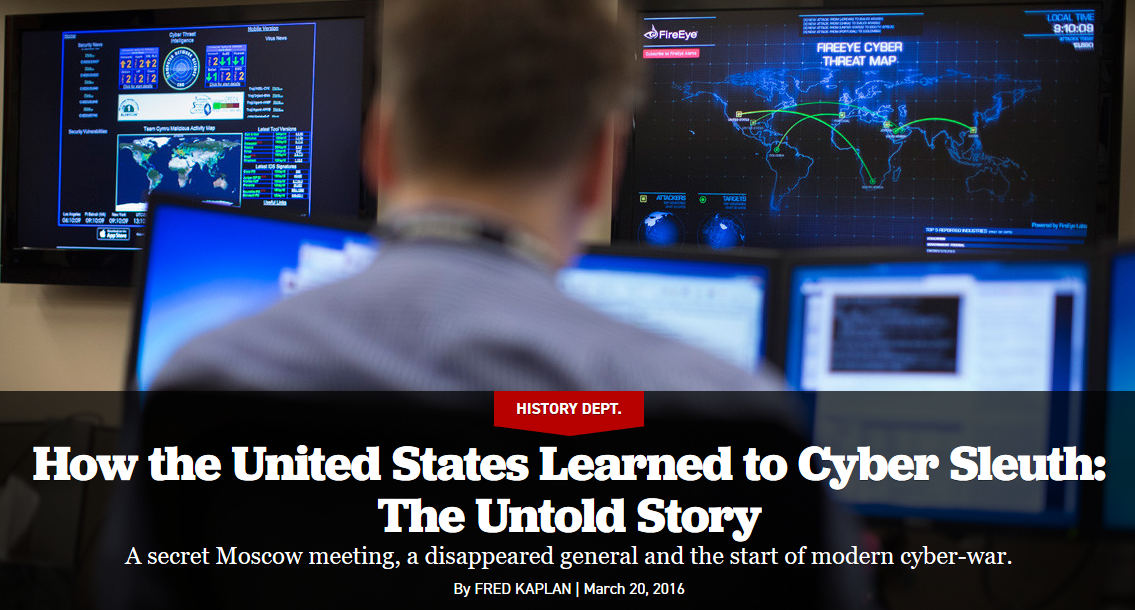 14
1996, another big bang, you have the release of Google, and various news services: Yahoo, Fox News, news papers begin to go online, such as the Washington Post, I want to mention one other, Crypton.   We’re not so familiar with Crypton, you might be familiar with Julian Assange, and WikiLeaks.  This was the predecessor to WikiLeaks, the web sight that was set up to release information on the government.  So you have all types of news being set up in 1996.  And as a movement we need to much more aware of Fox News, what they were set of for in 1996.  Because in Fox News we have a new platform speaking for conservative Protestant America.   And they lead and are crucial to the election of Donald Trump and also crucial what he is going to do in the future.  Then we have Google, and now we have search engines, then we have Crypton, releasing government secrets.  And we have Russia waking up to the fact that they can hack the USA and gain information.  This is a quick over view of a study that was done last year.  We can see it in more detail in the October  2018 SOPT when it was first presented.  When we go back to this time period it doesn’t just give us the information for our internal message, it also gives us the external events.  And what we see being developed is a new mode of warfare, a new weapon.  Even secular sources recognize this event.
1798
April 19
July 21
August 1
August 15
1818
Oct 22
TOE
1989
1991
2019
911
2016
2018
2014
1990
1996
Raphia
Panium
KS
WWW
Tim Burners Lee
“Information Management”
Web browser released
Moonlight Maze
Google
Yahoo
Fox news
WP/NYT
Crypton
https://wikileaks.org/spyfiles/docs/crypton-m/273_terranet-10g-interrnet-traffic-monitoring-system.html
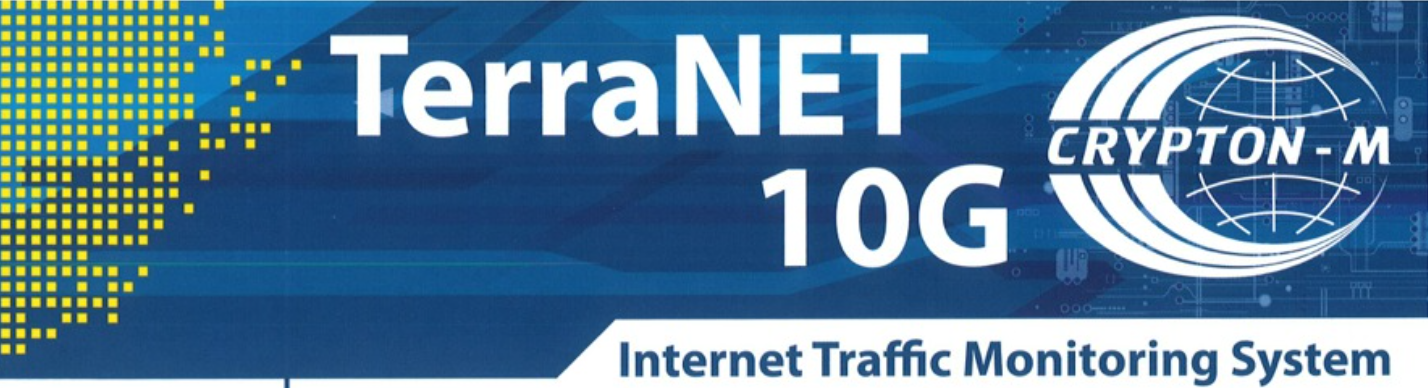 15
Donald Trump said something interesting around Sept last year, we are going to discuss why he said this. But he said the rise of the internet corresponded with the rise of the USA as the worlds only super power. What is Trump saying? He's comparing and contrasting, and he is saying that at the same time that the internet rose up, is the same time that the USA was rising up as the world’s only super power.   And the key word is “only".  When was the USA rising up as the worlds only super power? 1989 to 91.   Because what was happening from 1989 to 91?   Prior to 1989 how many world super powers do you have? Two.   So 1989 is the fall of the KoS, and if the other super power is falling, you can be sure the USA is rising up as the worlds only super power.  And he says that this time period, he takes that concept and compares and contrast, and he says that the same time this is happening is the rise of the internet.
1989
1991
USA
internet
USSR
16
So Donald Trump recognizes that connection.  And it’s this thread, the information and increase of knowledge that we need to bring down into our history and use to understand how battles are fought in our time, because we are already being told that in the increase of knowledge.  And understanding the concept of MAD, we can understand why there can not be a hot war, that that would be suicide. So the point we need to see is when we are going through our studies we need to recognize the role of the internet,  we also need to see that we cannot disconnect our thread.  We can't see an external battle in the future, and disconnect that event from the history that leads to that event.
1798
July 21
August 1
August 15
April 19
Oct 22
1818
TOE
1989
Raphia
2019
E
1991
911
2016
2018
2014
1990
1996
WW2
Poland
USSR
WWW
Tim Burners Lee
“Information Management”
Web browser released
Moonlight Maze
Google
Yahoo
Fox news
WP/NYT
Crypton
Ipsus  E
Heraclea  E
Asculum  E
KS
Raphia
Panium
17
So when we come to Raphia it’s already being explained to us in the history of 1989 to 91.  There was another reason to start considering this subject, because we began to consider it in 2018 when we understood that 2016 is the battle of Ipsus.   And what won the battle of Ipsus for the allies? Elephants, and then Heraclea, Asculum, and Beneventum. So what ever mode of warfare that was used in 2016, is the mode of warfare that is going to be used at Raphia. And then we also saw, that not only can you place elephants here, it’s the beginning of WW2, and the invasion of Poland looks a lot like the invasions of the Soviet Union. 
 
So now we have two witnesses to say that Raphia looks like 2016, in the method of warfare.  And since that time we have also been able to see 2018 develop which makes that argument stronger still. So we must connect our waymarks.
1798
July 21
August 1
August 15
April 19
Oct 22
1818
TOE
1989
Raphia
2019
E
1991
911
2016
2018
2014
1990
1996
WW2
Poland
USSR
WWW
Tim Burners Lee
“Information Management”
Web browser released
Moonlight Maze
Google
Yahoo
Fox news
WP/NYT
Crypton
Ipsus  E
Heraclea  E
Asculum  E
KS
Raphia
Panium
18
Before we get into the subject of 2016, we need to consider one other topic, and that is 2014. We are saying 2014 is S/L for the Priests.    And there was a little bit of difficulty in the movement to identify what that looked like, what that S/L was in 2014. There are ideas that were thrown around. The way that we need to understand the S/L in 2014, is by going into the our reform line from the perspective of a parable, and that is that 2014 is going to be understood by compare and a contrast.   The fist point we are going to compare and contrast, second point we are going to connect our waymarks and say that what ever happened in 2014 can be traced back and pinned  to the time of the end, two rules we need to follow.
1798
July 21
August 1
August 15
April 19
Oct 22
1818
TOE
1989
Raphia
2019
E
1991
911
2016
2018
2014
1990
1996
WW2
Poland
USSR
WWW
Tim Burners Lee
“Information Management”
Web browser released
Moonlight Maze
Google
Yahoo
Fox news
WP/NYT
Crypton
Ipsus  E
Heraclea  E
Asculum  E
KS
Raphia
Panium
19
So before we go into a study of 2016 and the Battle of Ipsus, we’ll take a moment and consider 2014. And what was 2014 in Pyrrhus and WW2?   What happened here?   We understood there was an alliance between the KoS and the KoN. To explain this we’ll  go back to the TOE, and discuss a business that was set up. In 1989, this isn’t in England, it’s in Britain.  We are going to explain why it needed to be Britain.  There is a man named Nigel Oaks and he sets up a business. It begins just as research. He plans on doing research on human behavior, and his plan is with this study of human behavior, to learn how to manipulate and control it and then make money off that research.  And as he is doing this study, he has a new tool he can use, and that is the Internet.  So this study of human behavior becomes much more detailed than it has ever been before. He sets up BDI, "Behavior Dynamics Working Group".   It’s an institute run in Britain that  studies social influence.  It describes itself as the worlds leading center for research and development, into persuasion and social influence. It’s said to be the only academic organization in the world who's understanding of this psychology and persuasion has been successfully used globally.
1798
July 21
August 1
August 15
April 19
Oct 22
1818
TOE
1989
Raphia
2019
E
1991
911
2016
2018
2014
1990
BDWG
1996
WW2
Poland
USSR
WWW
Tim Burners Lee
“Information Management”
Web browser released
Moonlight Maze
Google
Yahoo
Fox news
WP/NYT
Crypton
Ipsus  E
Heraclea  E
Asculum  E
KS
Raphia
Panium
20
1798
So what was first just a study that began in 1989 "Behavior Dynamics Working Group"  becomes this institute in 1990. In 1992, this man Nigel Oaks, he’s speaking to a magazine, and describing this business he is setting up.  He says we used the same techniques as Aristotle and Hitler. We appeal to people on an emotional level to get them to agree on a functional level. It’s interesting that he is saying the same techniques that Hitler used, because we traced our history Raphia and Panium but first of all Ipsus, and lined it up with WW2, and who is Hitler? Donald Trump, the same technique's that  Hitler used to rise to power, the same techniques that Trump is going to use. And the man that created this technique now using the internet freely admitted that in 1992.   And the research done in 1989 is what is developed through this history and then used in Trump’s campaign, same techniques used to elect Trump were used to elect Hitler.
July 21
August 1
August 15
April 19
Oct 22
1818
TOE
1989
Raphia
2019
E
1991
911
2016
2018
2014
1990
BDWG
1996
WW2
Poland
USSR
WWW
Tim Burners Lee
“Information Management”
Web browser released
Moonlight Maze
Google
Yahoo
Fox news
WP/NYT
Crypton
Ipsus  E
Heraclea  E
Asculum  E
KS
Raphia
Panium
The head of the company that founded Cambridge Analytica said last year that President Donald Trump uses the same propaganda methods as Adolf Hitler did 80 years ago.
Nigel Oakes is the CEO of SCL Group, which is the parent company of Cambridge Analytica, the data mining company that used information it gleaned about Facebook users to try and help Trump during the 2016 elections.
Last year, Oakes was interviewed by a University of Essex professor about propaganda and its role in swaying public opinion during the Brexit referendum.
The transcripts of the interview were posted by a committee of the British Parliament.
https://www.dailymail.co.uk/news/article-5628355/Trump-uses-propaganda-methods-Hitler-says-head-firm-owns-Cambridge-Analytica.html

3. Nigel Oakes in interview.
21
And they freely admit that to use these techniques they need to use mass public persuasion and deception.   As one of the leading members once said, nothing has to be true, you just need the people to believe it, and that’s the mentally that is being fed to Trump in 2016.  It doesn't not matter if Obama is born in Africa, what matters is that people believe it. It doesn't matter  whether or not it’s true that Hillary is a pedophile, as long as people believe it.  And I am not really sure how anyone believes that Donald Trump says the truth, I’m not sure that even his supporters even believe what he says, but most of us are aware that he has the problem with the truth, and these are the same techniques that Hitler used to deceive the public. To manipulate the public it doesn’t have to be true.  But what it has to do is create an emotional response.  That emotional response is nearly always fear.
1798
July 21
August 1
August 15
April 19
Oct 22
1818
TOE
1989
SL
2014
Raphia
2019
E
1991
2001
2016
2018
1990
BDWG
1996
WW2
Poland
USSR
WWW
Tim Burners Lee
“Information Management”
Web browser released
Moonlight Maze
Google
Yahoo
Fox news
WP/NYT
Crypton
Ipsus  E
Heraclea  E
Asculum  E
KS
Raphia
Panium
22
And they freely admit that to use these techniques they need to use mass public persuasion and deception.   As one of the leading members once said, nothing has to be true, you just need the people to believe it, and that’s the mentally that is being fed to Trump in 2016.  It doesn't not matter if Obama is born in Africa, what matters is that people believe it. It doesn't matter  whether or not it’s true that Hillary is a pedophile, as long as people believe it.  And I am not really sure how anyone believes that Donald Trump says the truth, I’m not sure that even his supporters even believe what he says, but most of us are aware that he has the problem with the truth, and these are the same techniques that Hitler used to deceive the public. To manipulate the public it doesn’t have to be true.  But what it has to do is create an emotional response.  That emotional response is nearly always fear.
1798
July 21
August 1
August 15
April 19
Oct 22
1818
TOE
1989
SL
2014
Raphia
2019
E
1991
2001
2016
2018
1990
BDWG
1996
WW2
Poland
USSR
WWW
Tim Burners Lee
“Information Management”
Web browser released
Moonlight Maze
Google
Yahoo
Fox news
WP/NYT
Crypton
Ipsus  E
Heraclea  E
Asculum  E
KS
Raphia
Panium
23
Be afraid of Muslims, be afraid of Immigrants, be afraid of anyone who does not fit into your definition of the Judeo Christian West. This phrase applies specifically, Judeo Christian West because in this history another person becomes involved, Steve Bannon, we need to look into this man and understand him.   Search out his mentality and what he says and what he has been involved in.   This work began in 1989, with the Behavior Dynamics Working Group, is then developed by Nigel Oaks, they connect with Steve Bannon and he is responsible for two recent events that have changed the world as we know it.  Both of the events are the work of this company.   The Election of Donald Trump and BREXIT in the UK,  the division  of the  European Union.   And Steve Bannon said these are the two areas  he is fighting, what he’s fought for, breaking up the European Union beginning in London and Donald Trump’s Election.
1798
July 21
August 1
August 15
April 19
Oct 22
1818
TOE
1989
SL
2014
Raphia
2019
E
1991
2001
2016
2018
Steve
Bannon
1990
BDWG
1996
WW2
Poland
USSR
WWW
Tim Burners Lee
“Information Management”
Web browser released
Moonlight Maze
Google
Yahoo
Fox news
WP/NYT
Crypton
Ipsus  E
Heraclea  E
Asculum  E
KS
Raphia
Panium
24
We are discussing 2014, we want to understand what’s happening in 2014, and we understand what ever it is it’s a violation of the Constitution and people’s rights under the Constitution.   And if we take 2014, and we understand that it is the pact, the Molotov Rippontrop Pact in WW2, and it’s the alliance between Pyrrhus and Demetrius in the history of Pyrrhus, what are saying about 2014?  Who is the KoN?  In this history in WW2, who is the KoN? Germany.   And the king is Hitler. So they are identifying Hitler, the King of the North, in the history of Donald Trump even before he is elected. No one knows that in 2014 Donald Trump is going to run for president, although you can begin to be aware of the that from 2011.
1798
July 21
August 1
August 15
April 19
Oct 22
1818
TOE
1989
SL
2014
Raphia
2019
E
1991
2001
2016
2018
Steve
Bannon
1990
BDWG
1996
WW2
Poland
USSR
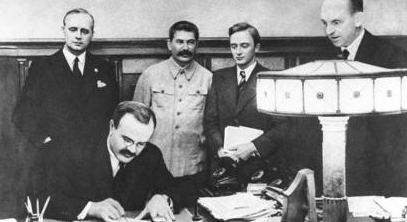 WWW
Tim Burners Lee
“Information Management”
Web browser released
Moonlight Maze
Google
Yahoo
Fox news
WP/NYT
Crypton
Ipsus  E
Heraclea  E
Asculum  E
MR Pact
Py & Dem
KS
Raphia
Panium
https://en.wikipedia.org/wiki/Molotov–Ribbentrop_Pact
25
What we have done is connect our way marks.   We have gone from 1989 and we are starting to look at how we are going to apply this history, what WW3 will look like in our history.   And when we have completed our study of 2014, and we will consider those two battles, 2016, and 2018.  
 
So we have connected our way marks, and now we will look at a compare and a contrast. What we are going to compare and contrast is the internal with the external, our two threads.  Internal and external, what’s happening inside the movement with what’s happening outside the movement.  So inside the movement in 2012,  2012 is a way mark and why? The message of time setting was first developed in 2012, and first presented to the movement here.   And where was that message developed? in Britain, the UK.  So a message of time comes out of the UK and enters the US in 2012.
26
1798
July 21
August 1
August 15
April 19
Oct 22
1818
TOE
1989
SL
2014
Raphia
2019
1991
2001
2016
2018
Steve
Bannon
1990
BDWG
1993
1996
WW2
Poland
USSR
E
WWW
Tim Burners Lee
“Information Management”
Web browser released
SCL
Moonlight Maze
Google
Yahoo
Fox news
WP/NYT
Crypton
Asculum  E
Ipsus  E
Heraclea  E
MR Pact
Py & Dem
KS
Raphia
Panium
We discussed the "Behavior Dynamics Working Group".  In 1993, they formed a new company SCL, this was the furthest development as a company and it stands for Strategic Communication Laboratory.   So it’s a laboratory, like a science laboratory, where you study human behavior and how to manipulate it, and the laboratory is the internet.  Taking people’s behavior from the internet primarily, personal data, and then using that to create a profile of who that person is on a deeper level that what has ever been able to be done before. Because beginning in 1989 people began to put out personal info on the internet and that has just developed.  Now there is thousands peices of personal data on the internet. They can be small pieces of data or information that they create a picture or a profile of what that person is like, of their fears and theirs hope. And if Hitler would have had this tool he would have been even more effective, because it gives you much more that you are now able to manipulate, and he could now do it at a scientific level.
27
1798
July 21
August 1
August 15
April 19
Oct 22
1818
TOE
1989
SL
2014
Raphia
2019
1991
2001
2016
2018
Steve
Bannon
1990
BDWG
1993
1996
WW2
Poland
USSR
E
WWW
Tim Burners Lee
“Information Management”
Web browser released
SCL
Moonlight Maze
Google
Yahoo
Fox news
WP/NYT
Crypton
Asculum  E
Ipsus  E
Heraclea  E
MR Pact
Py & Dem
KS
Raphia
Panium
So in 1993, it forms the Strategic Communications Laboratory, they harness their skills in war zones, practice their skills, they develop their techniques in war zones, like Iraq and Afghanistan through this history.  And then they begin to  realize that the same techniques they are using in war zones to persuade people to not join militant groups, they can use in elections to persuade people to vote or feel a certain way.  And they become involved in elections, primarily in 3rd world countries.  The reason that they are not so involved in the west is because that their greatest threat to what they do is transparency. They cannot work somewhere to their full effect if there is a free and open media.   It makes it much harder to manipulate people if there is a free media.   And that’s one of the reasons it takes them so long to enter the USA market.
28
1798
July 21
August 1
August 15
April 19
Oct 22
1818
TOE
1989
SL
2014
Raphia
2019
1991
2001
2016
2018
Steve
Bannon
1990
BDWG
1993
1996
WW2
Poland
USSR
E
WWW
Tim Burners Lee
“Information Management”
Web browser released
SCL
Moonlight Maze
Google
Yahoo
Fox news
WP/NYT
Crypton
Asculum  E
Ipsus  E
Heraclea  E
MR Pact
Py & Dem
KS
Raphia
Panium
So in 2012, Something happens in the USA.  What happened?  This is the reflection of Obama. Obama served one term, he comes to 2012, he's fighting Mitt Romney, and Obama wins.  He's a democrat and defeats the Republican Mitt Romney.  The Republican party has now lost two elections, and they are extremely unhappy with the changes that Obama is making to the country. Obama is bringing in such changes, in 2011 he brings in gay marriage, and the Republic party’s base is particularly conservative Protestant America.  So they are very unhappy with the changes Obama is making, because some of them are quite significant.  And in 2012 he is re-elected, and the Republican party is shaken and extremely unhappy.  They want to find a tool that will ensure that they do not loose the following election in 2016. And SCL themselves said that this was the catalyst to enter into the American market. Now there is a political party that is willing to employ them. So in 2012 SCL enters the US market.  They are coming from the UK, into the US.  And all of this is to do a work building up to 2016.   Who they connect with in this history is Steve Bannon, and some major Republican donors.
2011
2012
Internal
Gay marriage
Time UK →US
Re-election
Obama
2011
2012
2013
External
SCL  UK →US
29
Alexander Nix was the public face of SCL, the CEO of the company.    He said that in 2012 there was a vacuum with in the Republican party that created a commercial opportunity for SCL to begin to work with that political party.  In 2013 he meets two people. Christopher Wylie, and its through his testimony that this history was uncovered. He is a young man but incredibly brilliant, gifted with code and computers. He did much of the work for them in this history.  And these men, Christopher Wylie,  Alexander Nix, CEO and Steve Bannon, they see there’s opportunity.
Cambridge Analytica used data from Facebook and Politico to help Trump
https://www.theguardian.com/technology/2017/oct/26/cambridge-analytica-used-data-from-facebook-and-politico-to-help-trump
Whistleblower describes how firm linked to former Trump adviser Steve Bannon compiled user data to target American voters
https://www.theguardian.com/news/2018/mar/17/cambridge-analytica-facebook-influence-us-election
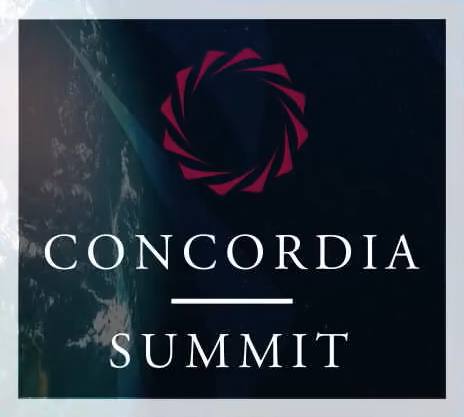 2011
2012
Internal
Gay marriage
Time UK →US
Re-election
Obama
In a presentation at the 2016 Concordia Annual Summit in New York, Mr. Alexander Nix discusses the power of big data in global elections. Cambridge Analytica’s revolutionary approach to audience targeting, data modeling, and psychographic profiling has made them a leader in behavioral microtargeting for election processes around the world.
https://youtu.be/n8Dd5aVXLCc
2011
2012
2013
External
SCL  UK →US
Christopher Wylie
Steve Bannon
30
Steve Bannon says that the US is in a transition phase, it’s changing.   He says that this is the 4th time this has happened in history.  The first time was the American Revolution, the second time the Civil war, and the third time WW2.   The fourth time is our history, the present.  The American Revolution, the Civil War,  WW2 and the Great Depression, and the present day. Steve Bannon is a far right leaning conservative Protestant American. He sees Obama as dangerous,  and that America is loosing control of its heritage which he says is Christian.  What he sees in this company is something or a tool or  a weapon he can use to try and manipulate the next election.  We’ll finish this story in our next  study.
2011
2012
Bannon’s Worldview: Dissecting the 
Message of ‘The Fourth Turning’
https://www.nytimes.com/2017/04/08/us/politics/bannon-fourth-turning.html
Internal
Gay marriage
Time UK →US
Re-election
Obama
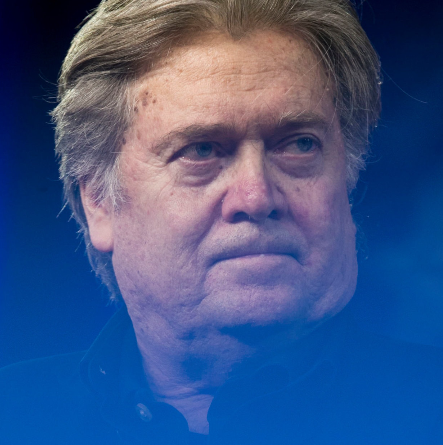 2011
2012
2013
External
SCL  UK →US
Christopher Wylie
Steve Bannon
Amer. Rev
Civil War
WW2
present
31
Last  week we began to understand we are facing battles, four in our history and they began in 2016.   And what we want to understand is what that looks like.   So we are using two rules, compare and contrast to connect our way marks. We already do that with the internal message. Everything is built on what has gone before.  And in a special way it’s built on an increase of knowledge just like it was in the Millerite history.  So we need to go back to the TOE to see what this war is going to look like, and then follow it at each stage of development.   We’ve done that on 2 levels and saw the rise of the internet and connected with that the rise of this particular company, that is designed to use the same techniques as Hitler, to use the information and manipulate the public opinion.  And all of this you can pin in 1989, develop into the battles we see in our history.
32
1798
July 21
August 1
August 15
April 19
Oct 22
1818
TOE
1989
SL
2014
Raphia
2019
1991
2001
2016
2018
Steve
Bannon
1990
BDWG
1993
1996
WW2
Poland
USSR
E
WWW
Tim Burners Lee
“Information Management”
Web browser released
SCL
Moonlight Maze
Google
Yahoo
Fox news
WP/NYT
Crypton
Asculum  E
Ipsus  E
Heraclea  E
MR Pact
Py & Dem
KS
Raphia
Panium